こんにちは！１ねんせいのみなさん。
もうすぐ、がっこうがはじまりますよ。
　がっこうでの　せいかつについて　べんきょうしてみましょう。
　まず、「あさのしたく」です。
あさのしたく
①　あいさつをして、きょうしつにはいる。
　らんどせるをつくえのうえにおく。
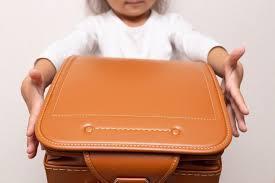 ②らんどせるのなかみをだす。
おもちかえりのへやへいれるもの。
　きょうかしょ
　のうと
　ふでばこ

まえのつくえに　だすもの。
　れんらくちょう
　しゅくだい
　プリント
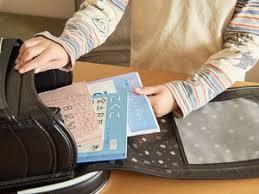 きゅうしょくぶくろは、
つくえのわきにかけましょう。
③らんどせるをろっかあにしまう。
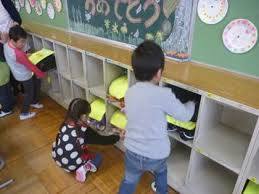 きいろいぼうしや、うわぎなどは、からになった　らんどせるのなかに　しまいましょう。

　らんどせるは、ろっかあに　むきをそろえて、いれましょう。

　すいとうは、かごのなかにいれましょう。
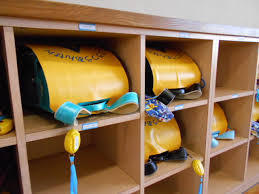 ④あさのかいまで、しずかにまちましょう。
あさのしたくが、おわったひ


　とは、　じぶんのせきについ


　て、きょうかしょをよんだり、


　じゆうちょうにえをかいたり　

　
　しながら、あさのかいがはじ


　まるのをまっていましょう。
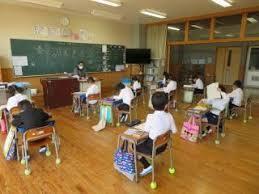 ⑤あさのかいをはじめます。
あさのかい
あいさつ
あさのうた
けんこうかんさつ
きょうのめあて
すぴーち
せんせいのはなし
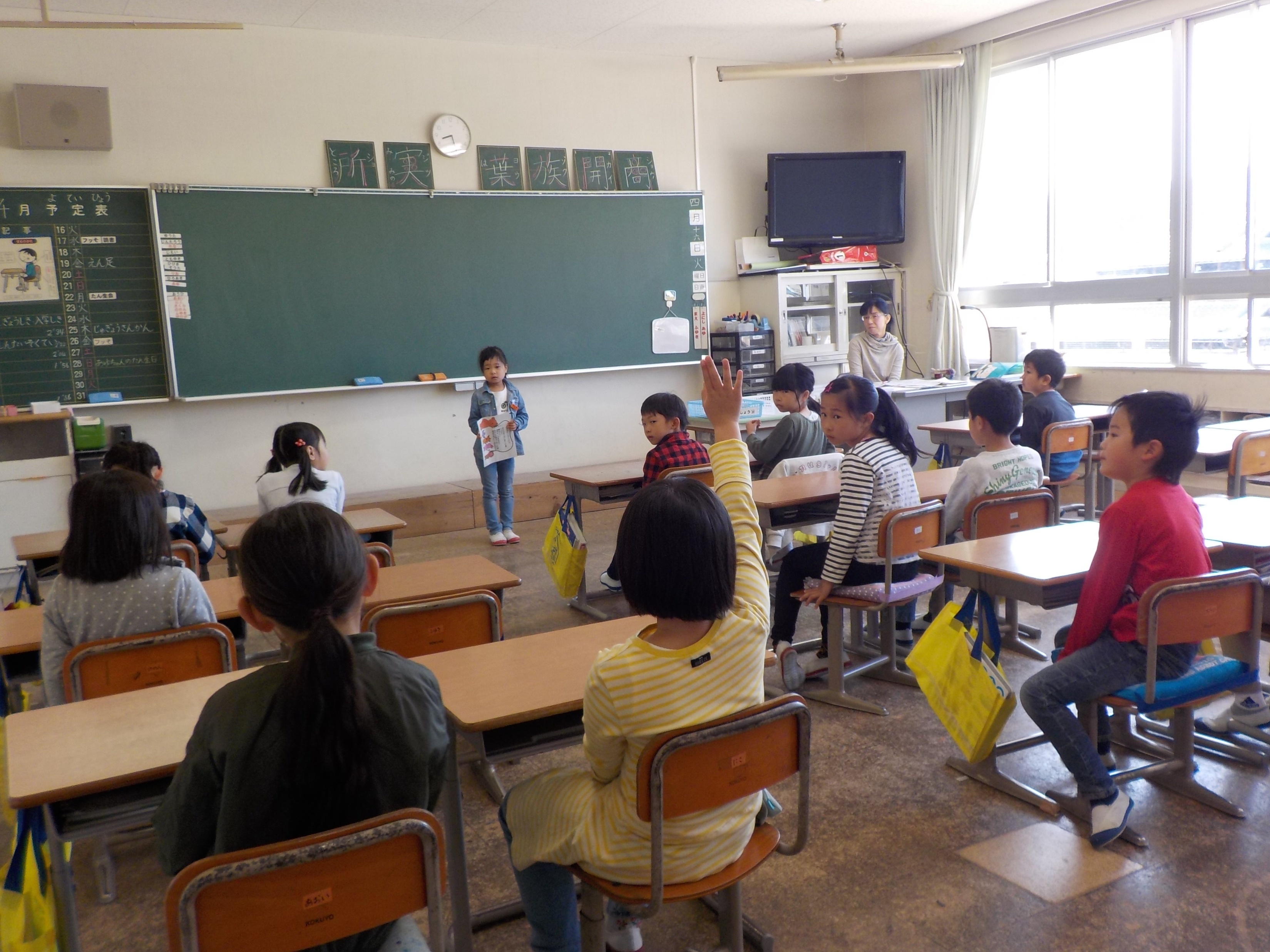 あさのかいがおわったら、いよいよ１じかんめのがくしゅうがはじまります。